人型ロボット「Atlas」引退
PC/スマホ向け
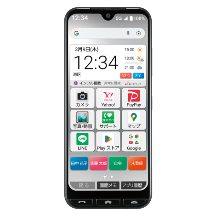 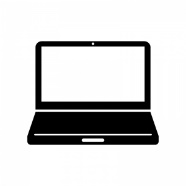 https://www.youtube.com/watch?v=-9EM5_VFlt8&t=216s
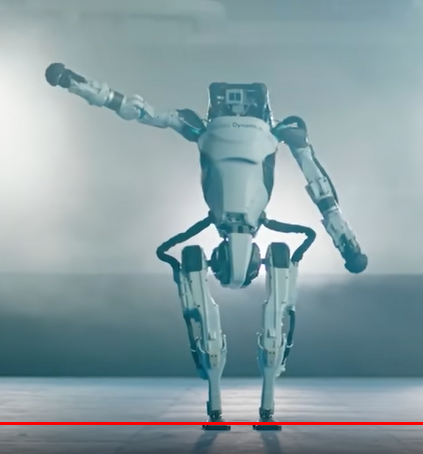